DCS Service ProviderVehicle Driving Safety
Safety is a Priority
You are completing this training because you will be transporting clients as part of your job function.  You need to understand the expectations of that role, and the importance of keeping yourself and your clients safe on the road.  After completing this training, you will be directed to print and sign a Vehicle Driving Safety Acknowledgement form.
Driver’s License
Staff who transport clients are required to hold a valid driver’s license, and are subject to a Bureau of Motor Vehicles (BMV) records check to ensure validity of a driver’s license.
Use of Substances
Staff may not engage in the use of or be under the influence of substances that may impair judgement and/or driving ability while working.  This includes illegal substances as well as prescribed substances which cause side affects leading to impairment.
Driving Practices
Staff may not engage in illegal, unsafe, or reckless driving practices while working.

Talking on the phone and/or text messaging are not permitted when transporting wards and/or driving while working.
Weapons
Staff may not May not have a handgun or other weapon in the vehicle while working.
Vehicle Restraints
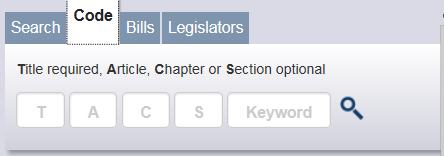 All occupants of a motor vehicle must utilize proper seat belts 
(Indiana Code  IC 9-19-10-2)

Children under the age of eight (8) must be in a proper child restraint 
(Indiana Code IC 9-19-11-2)

You can review codes at http://iga.in.gov/ then click on the ‘Code’ tab and enter the IC
9
19
10
2
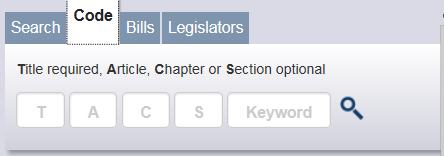 9
19
2
11
Keeping Yourself Safe
Keep your car in good working order and make sure you have enough gas to carry you through the day.
Before entering the car, check the back seat.
Lock your car doors and keep windows up at all times. If necessary, keep windows only partially open above ear level while driving.
Keep valuables out of sight.
If possible, try to park your car where you can see your car from inside the home. 
Do not park in a driveway to lessen the chance of being blocked in when you want to leave.
Park in the direction you want to go when you leave the home.  
If possible, choose a well lit parking space.
Be cautious before entering dead end streets.
Review
After reviewing this information, critically reflect on your own driving habits.  Are there changes you need to make for your own safety and the safety of others?  
We encourage you to be mindful of your habits and make a conscious decision to be the most careful driver you can be!
Thank You!
Thank you for reviewing this important information.  Following these simple guidelines is critical in keeping yourself safe in the car, as well as ensuring the safety of the children and families we care for.  

Please return to the Vehicle Driving Safety competencies, sign the form listed in the last bullet point, and submit it to your supervisor to be stored in your personnel file.